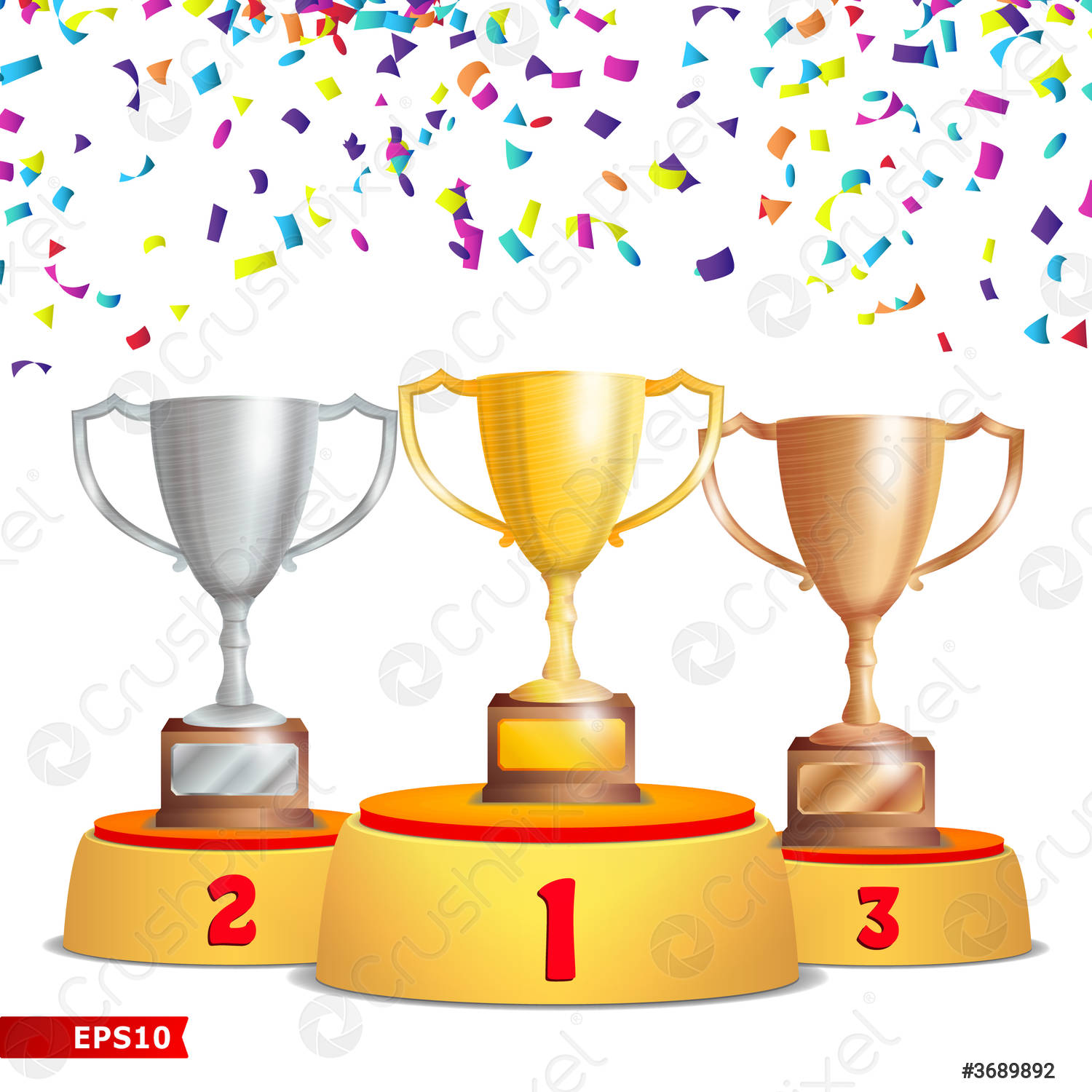 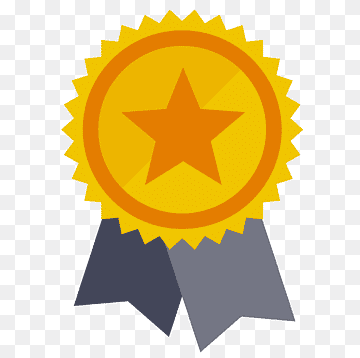 (لوحة تعزيز حائطية  المجموعات )
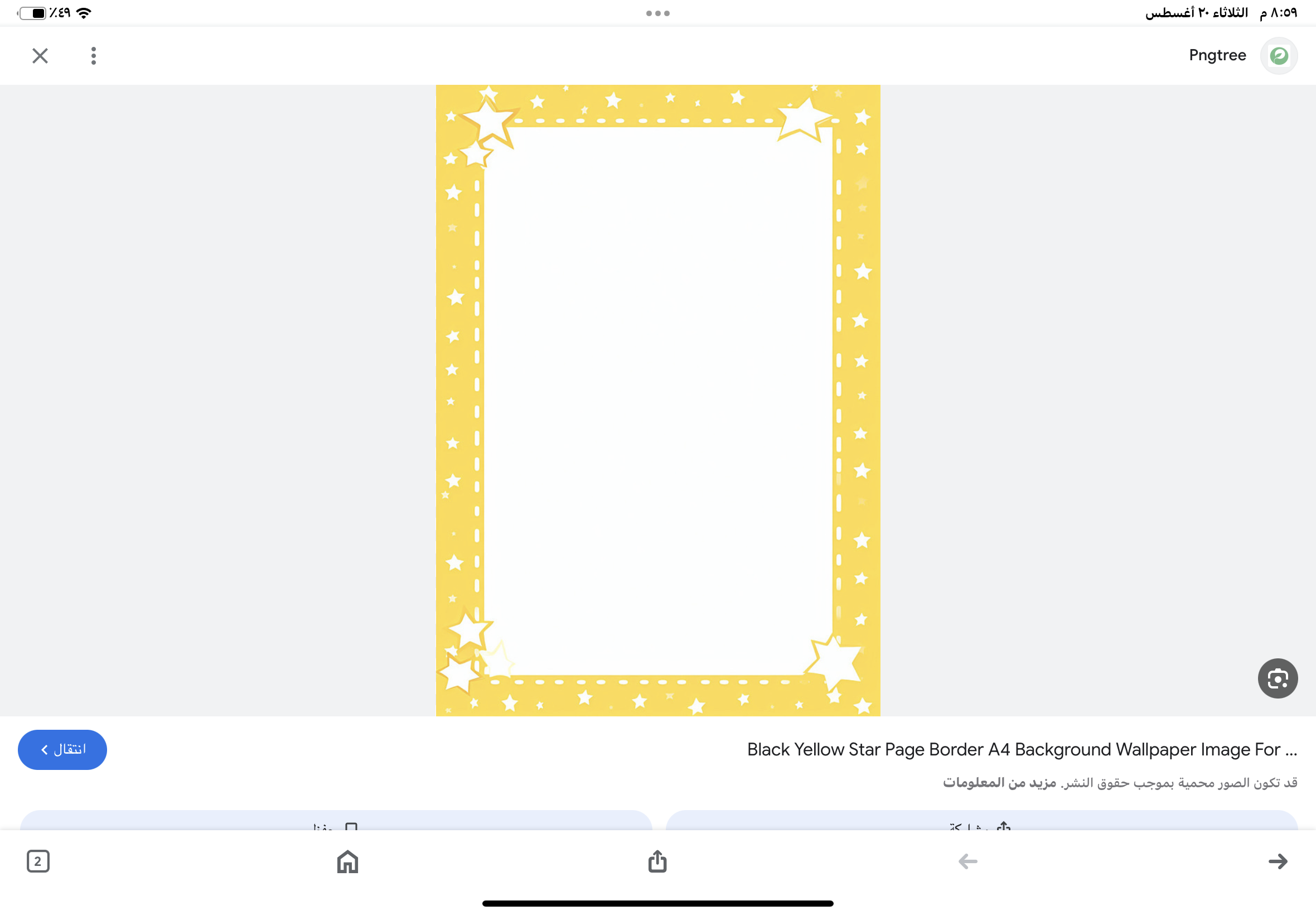 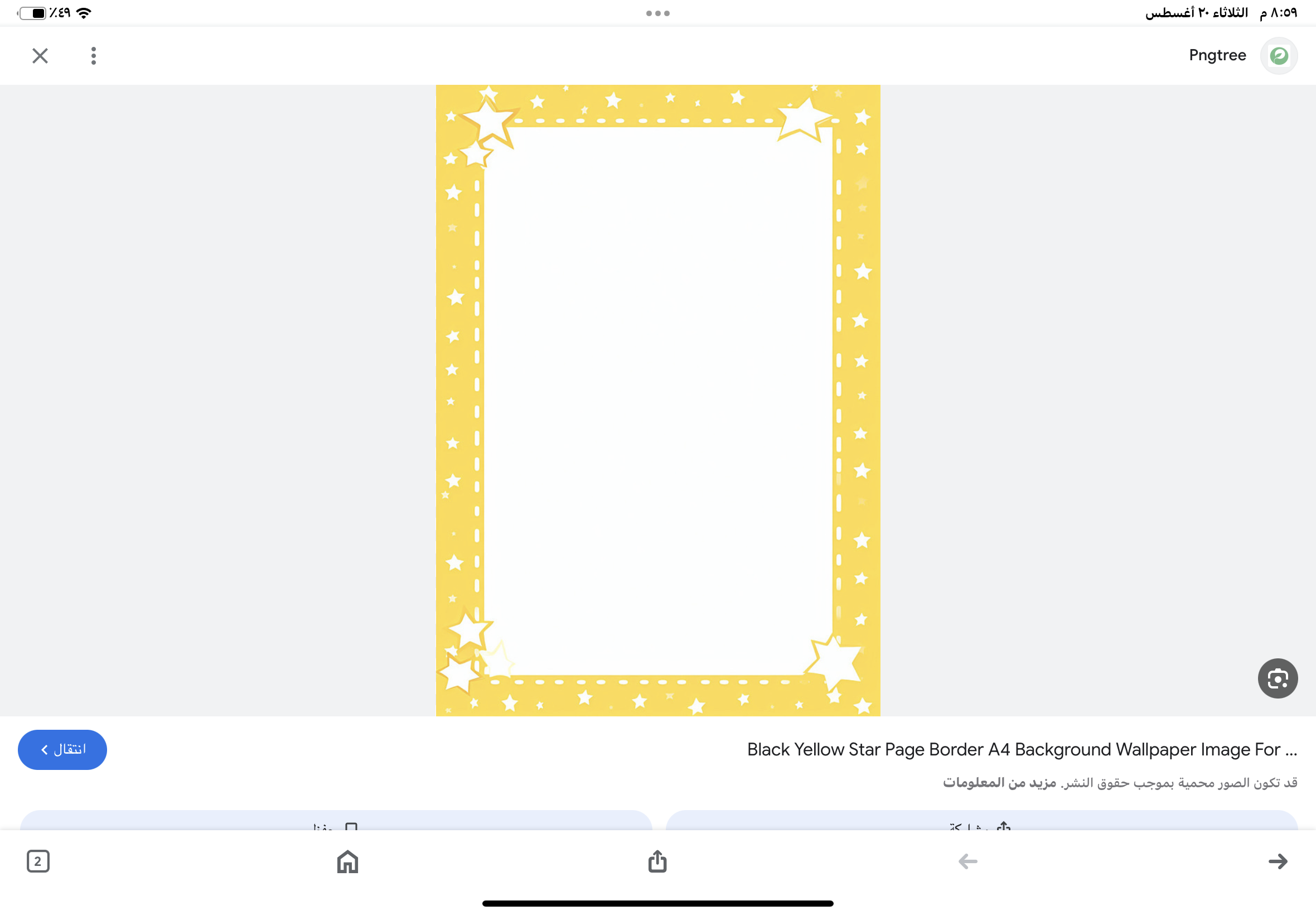 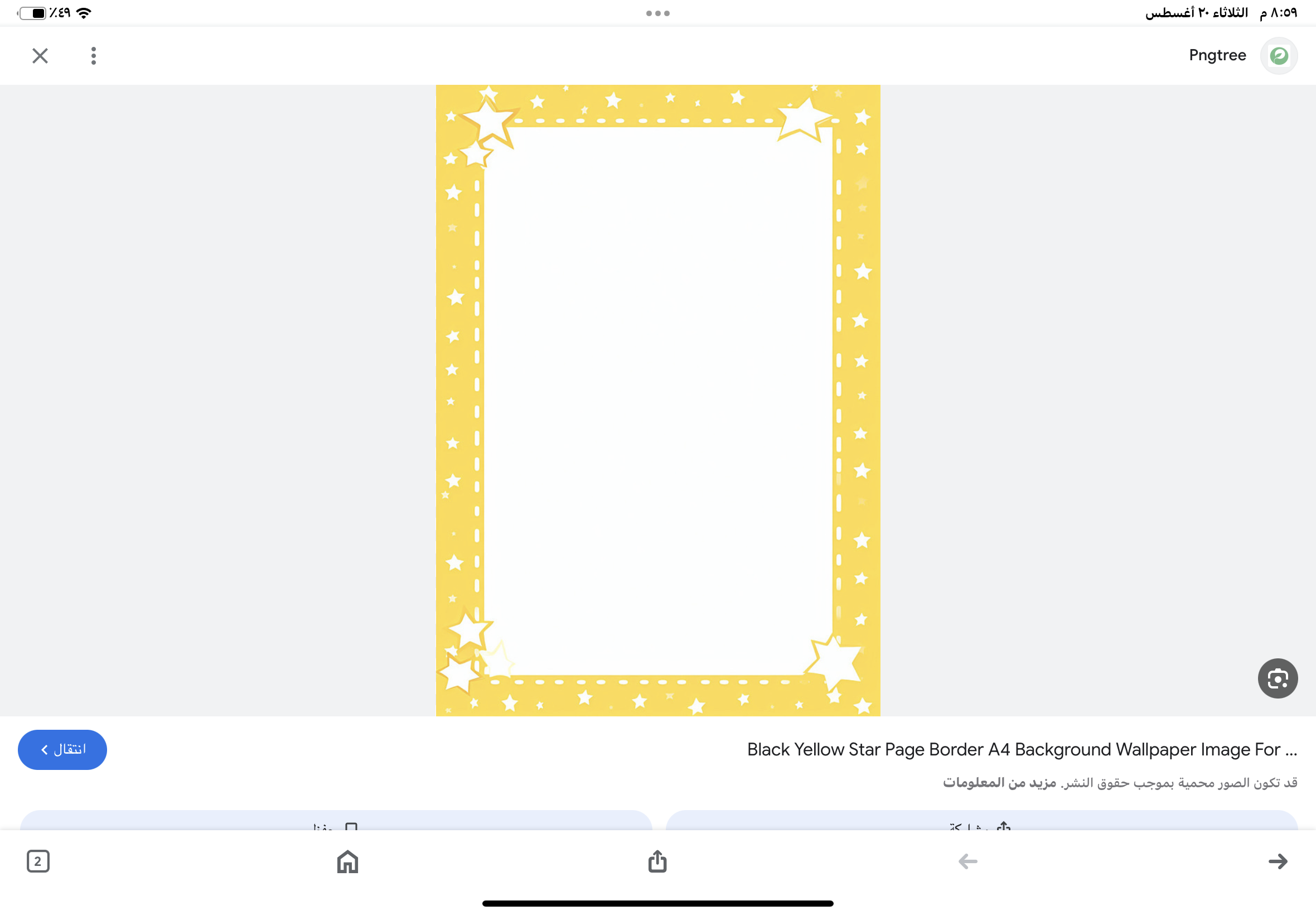 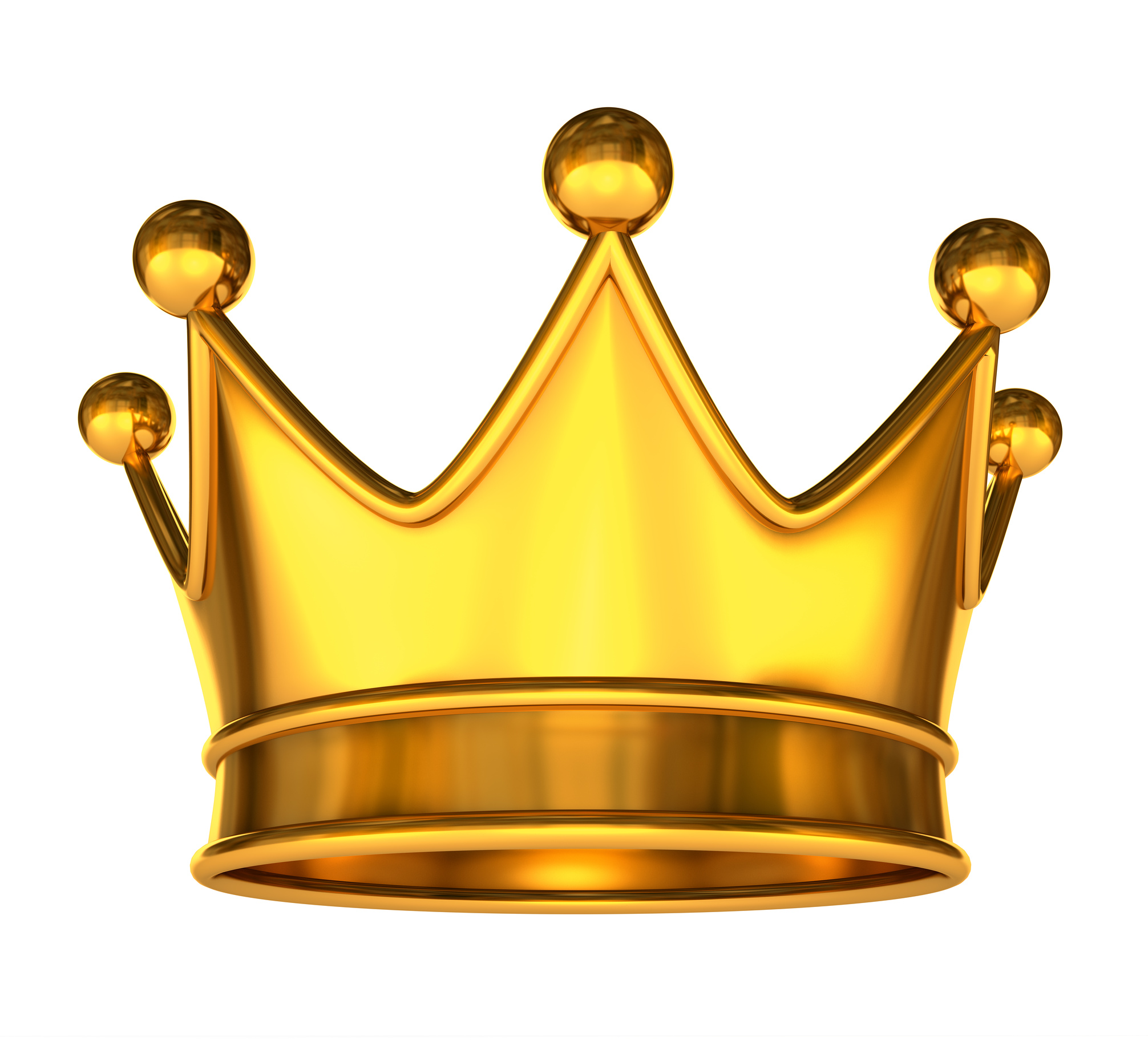 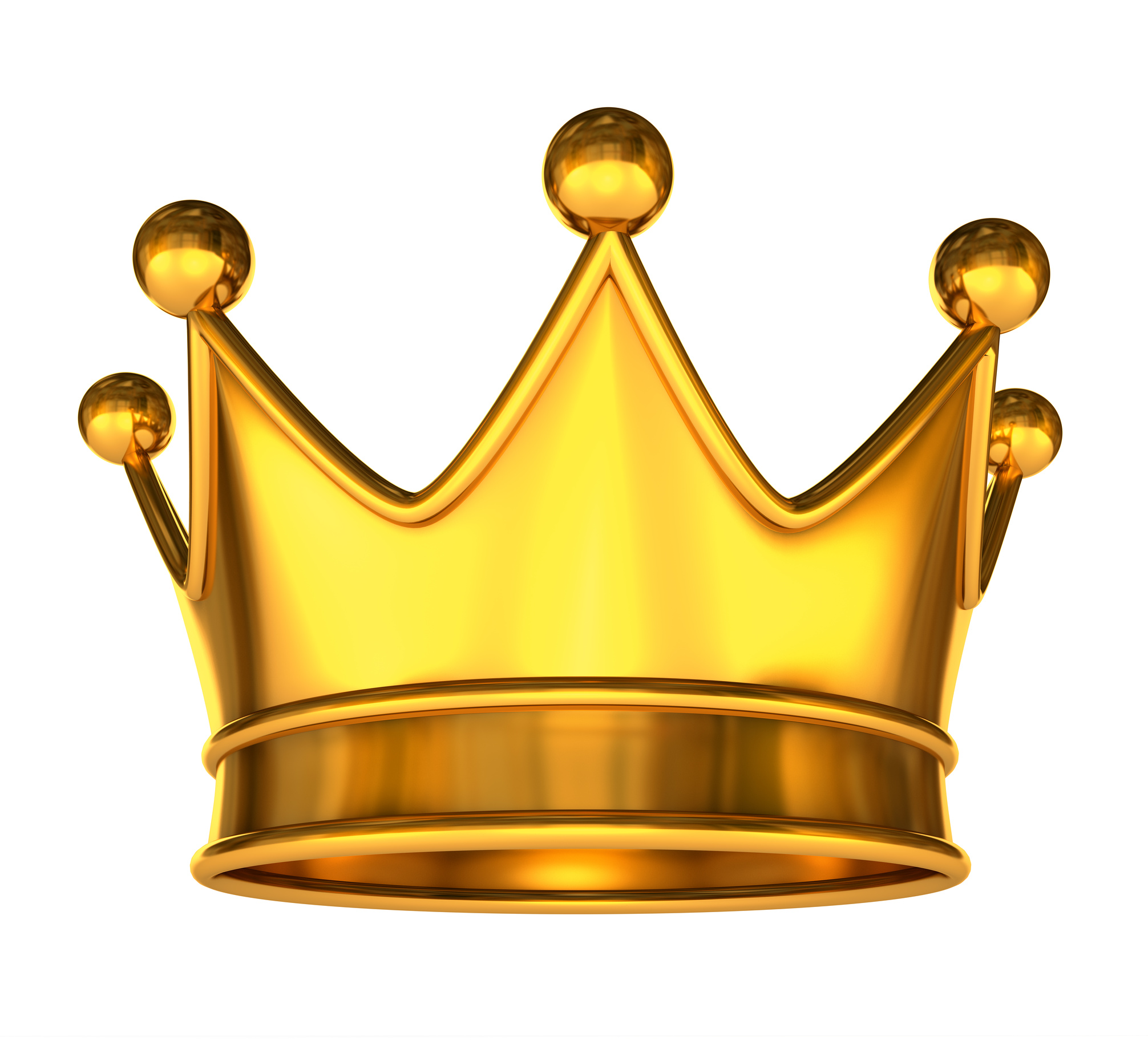 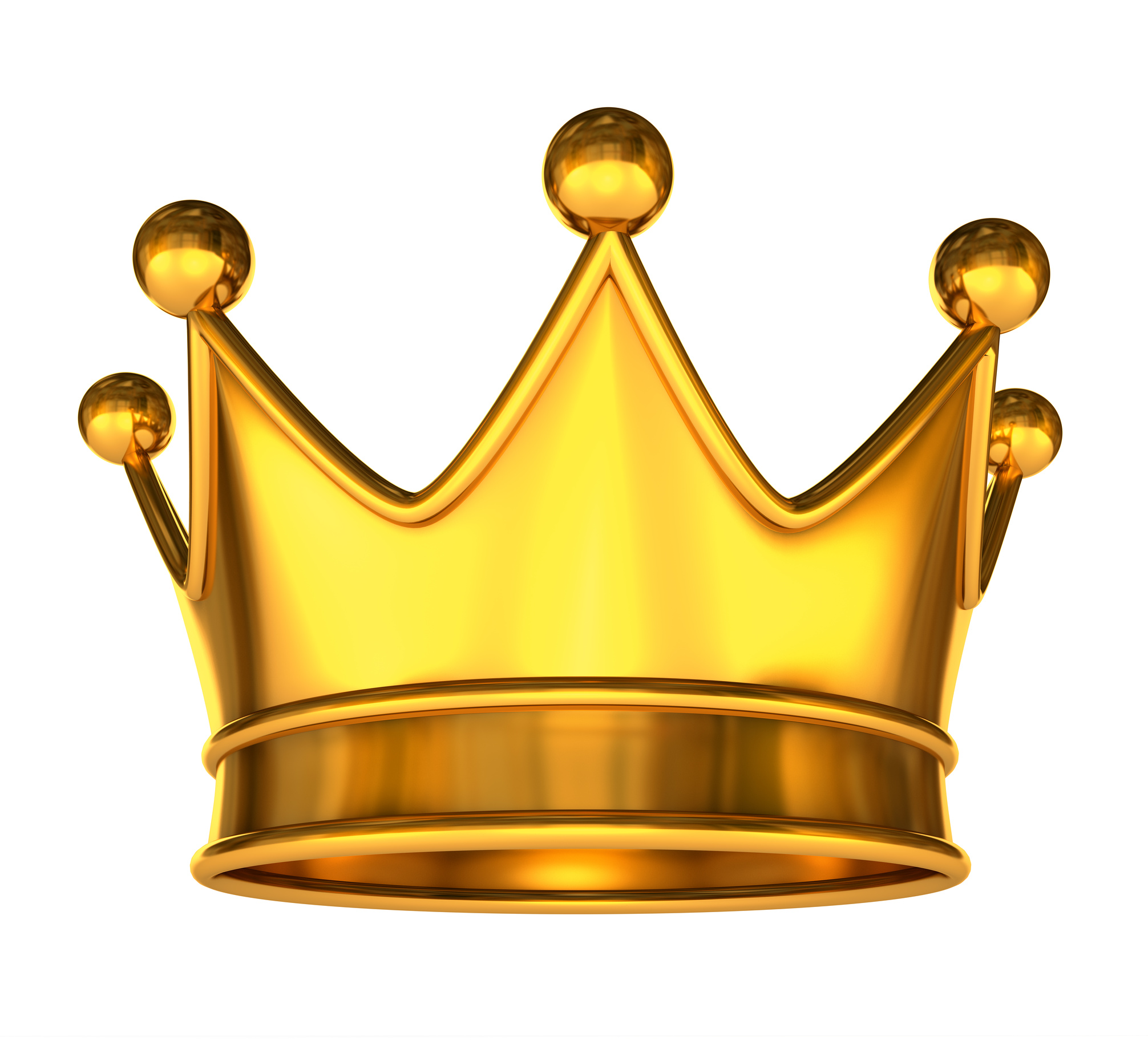 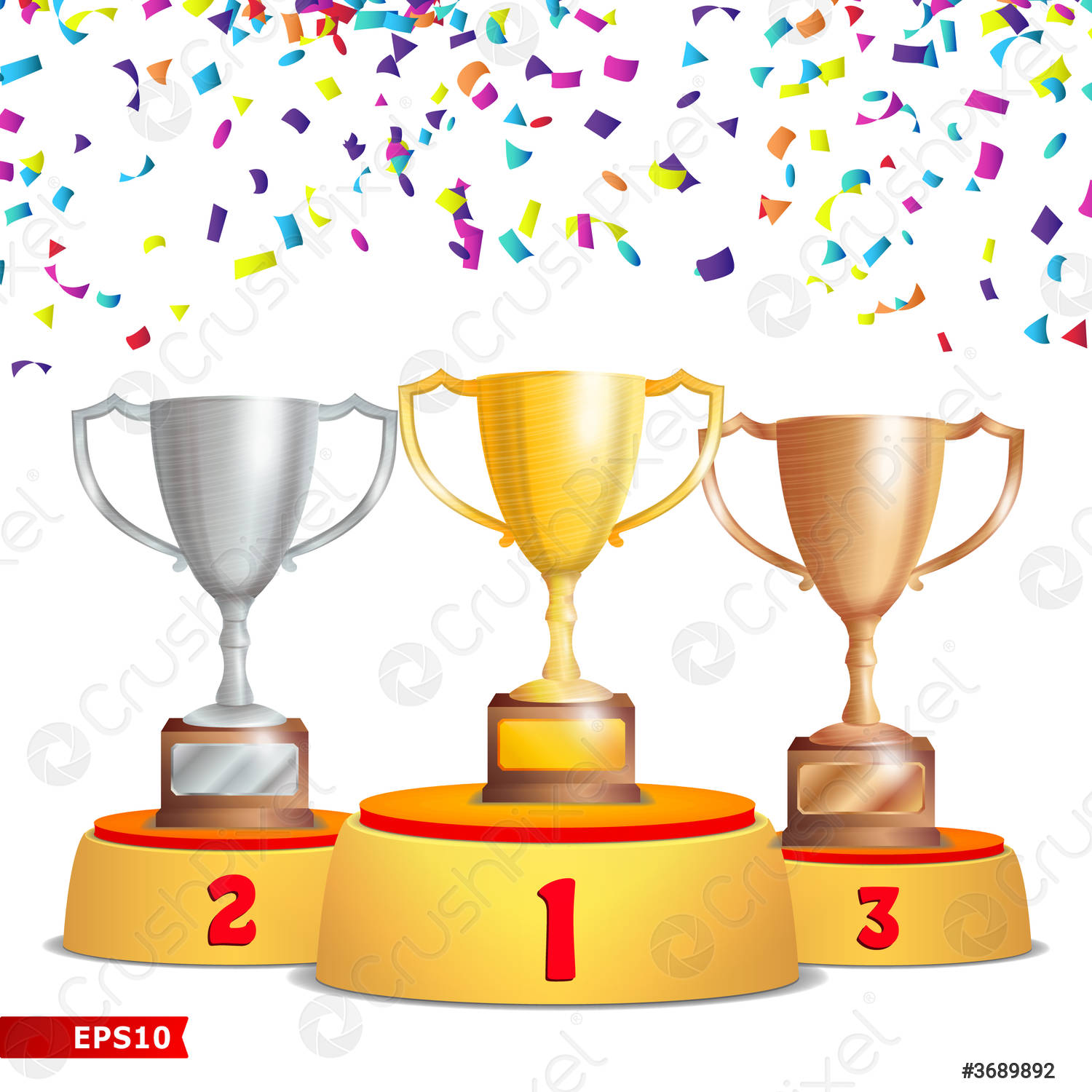 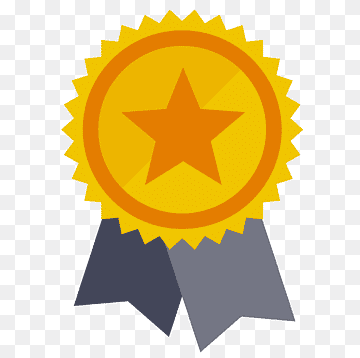 (لوحة تعزيز حائطية  المجموعات )
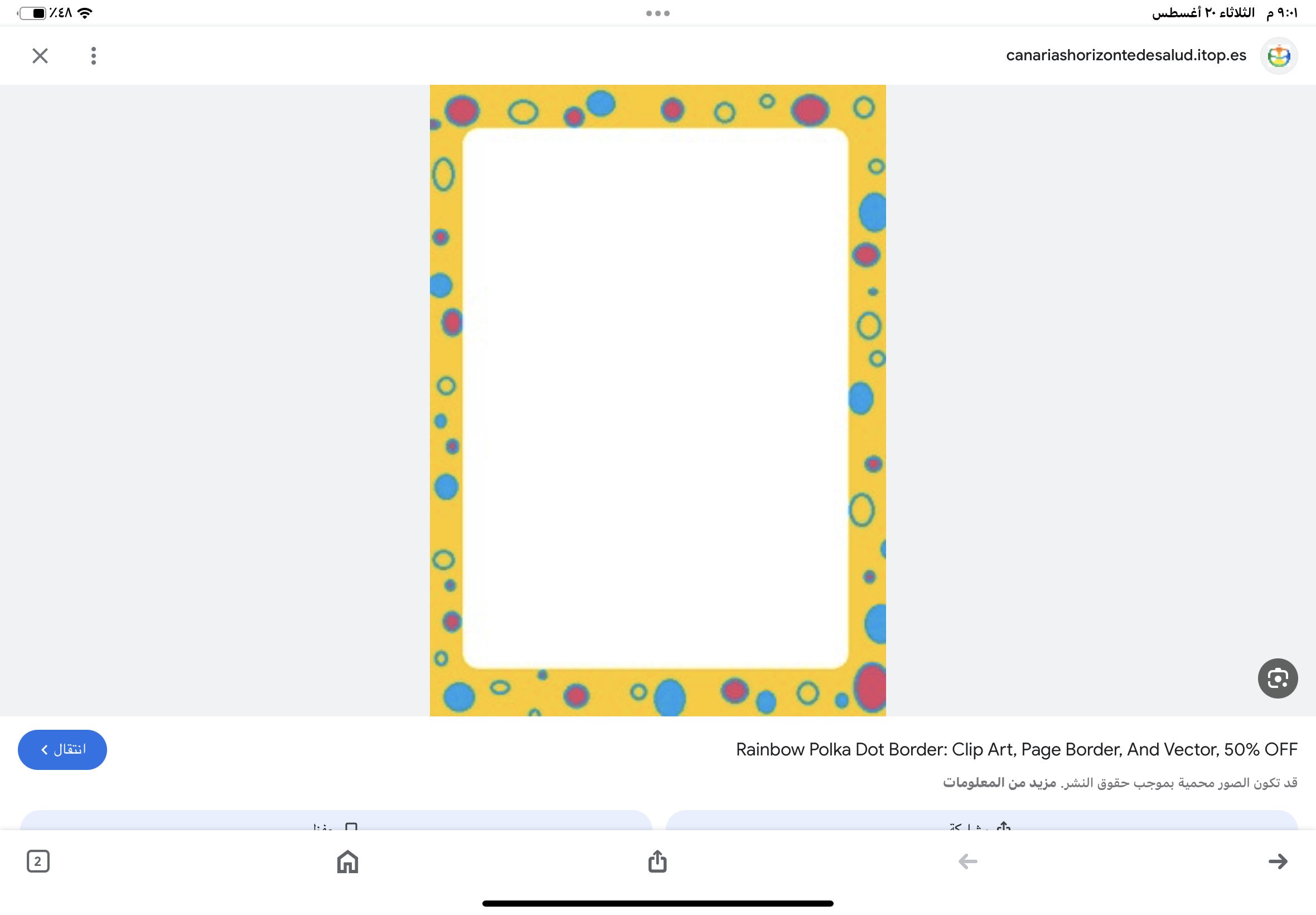 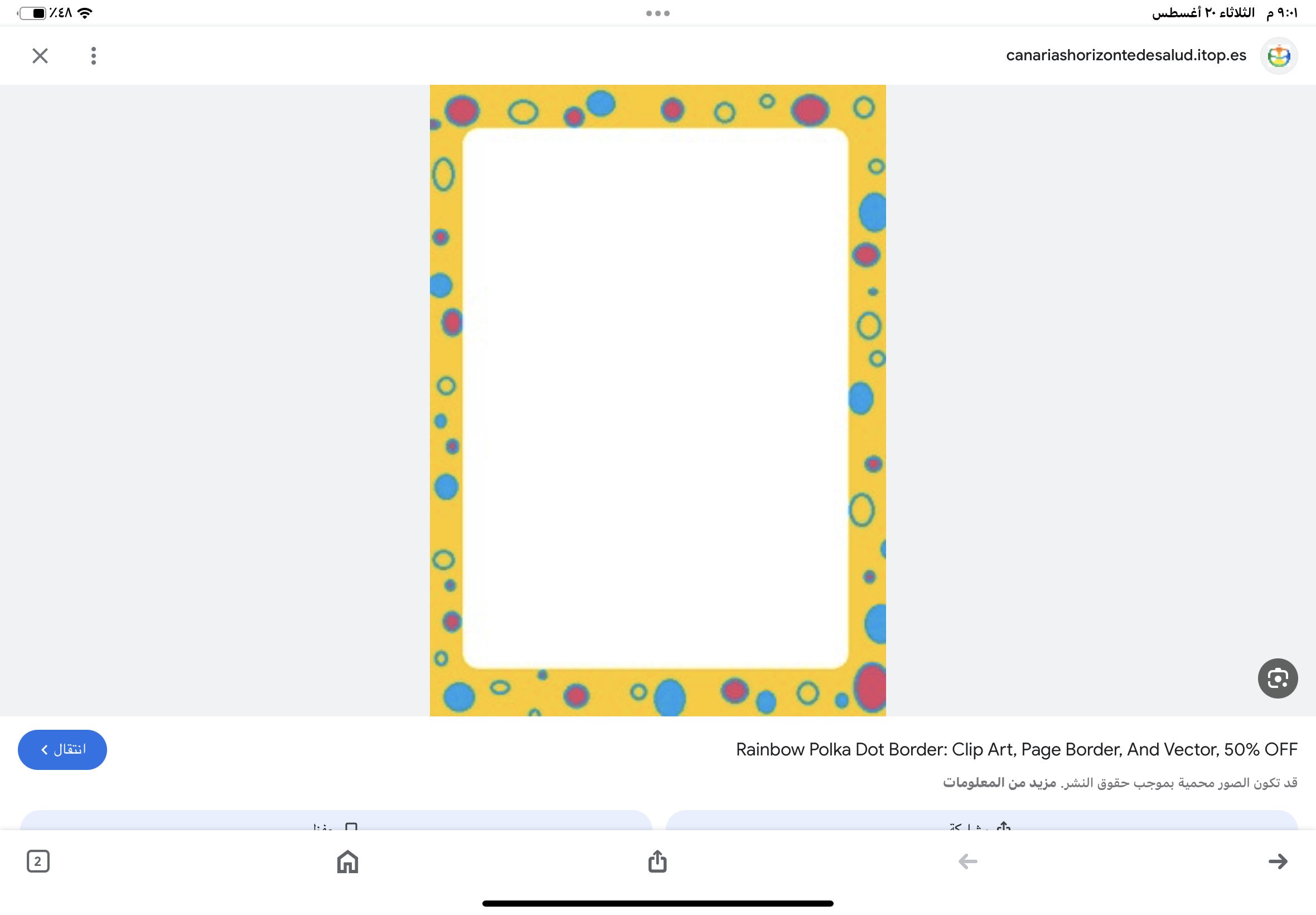 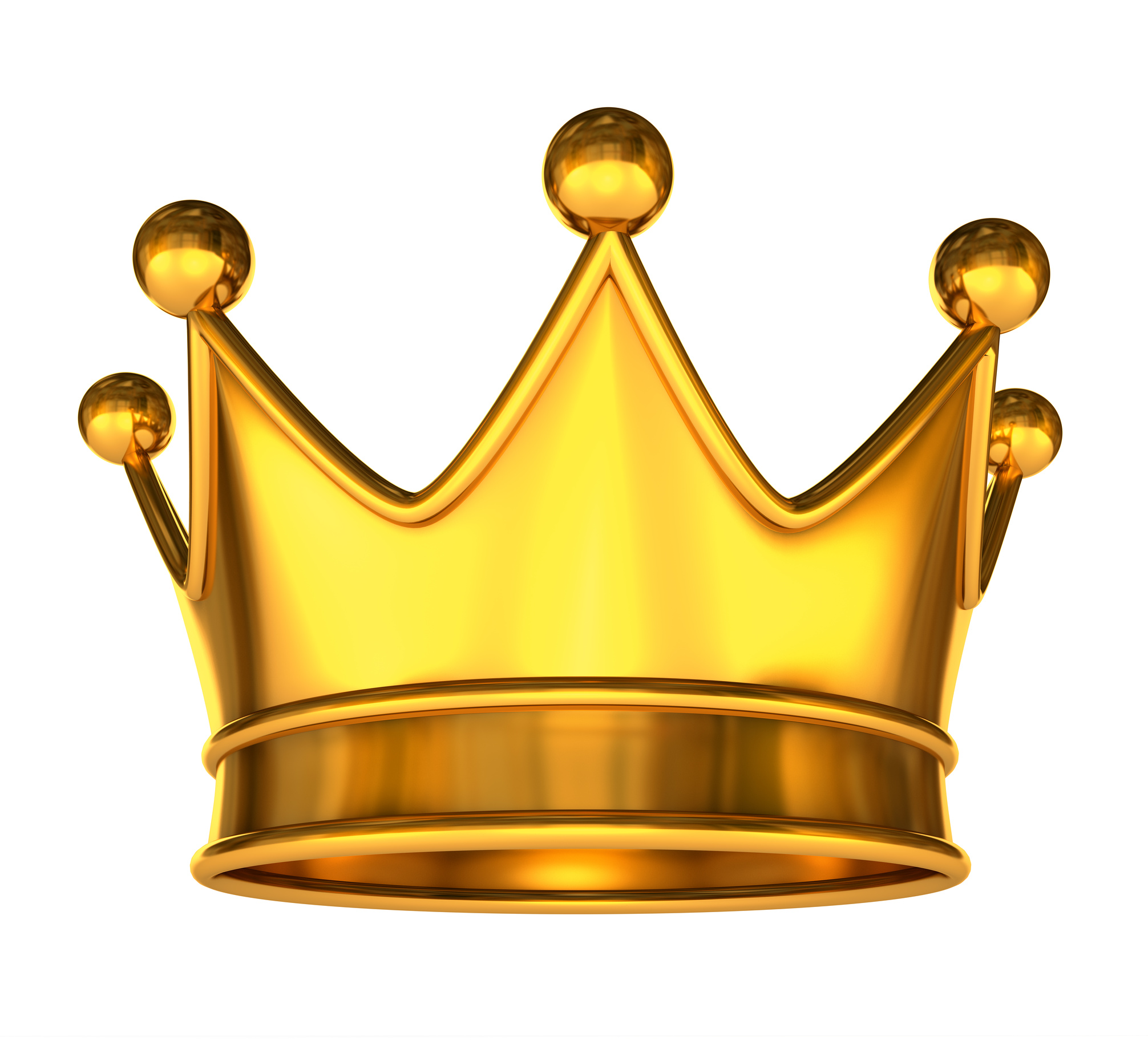 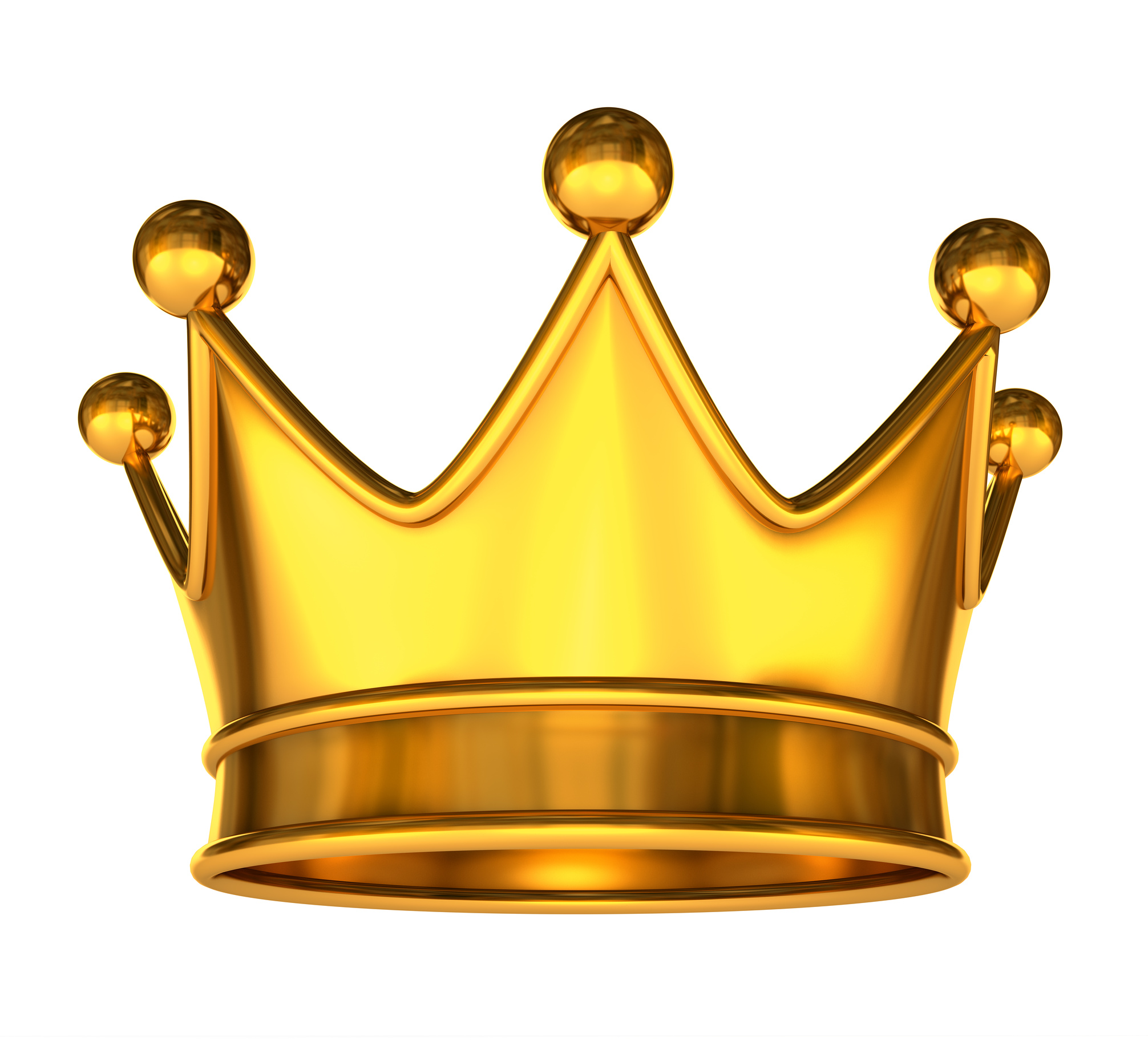 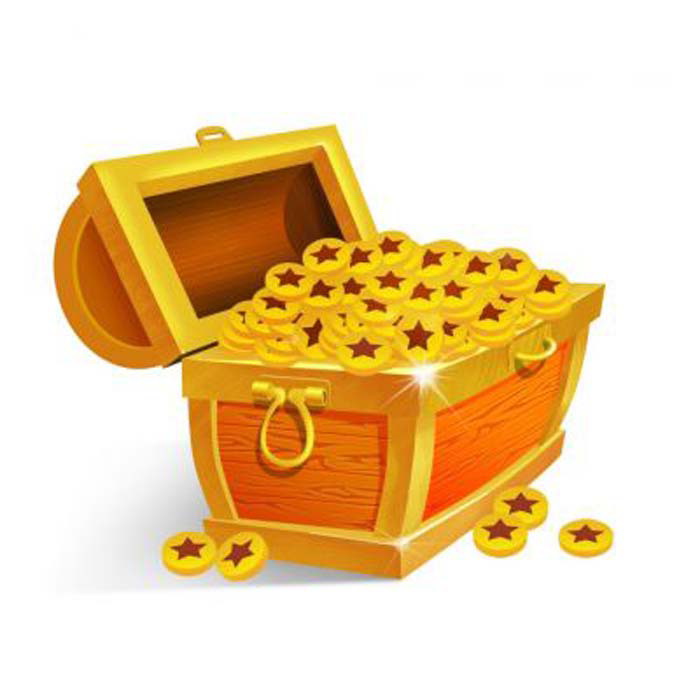 (لوحة تعزيز حائطية  فردية  )
سؤال الكنز
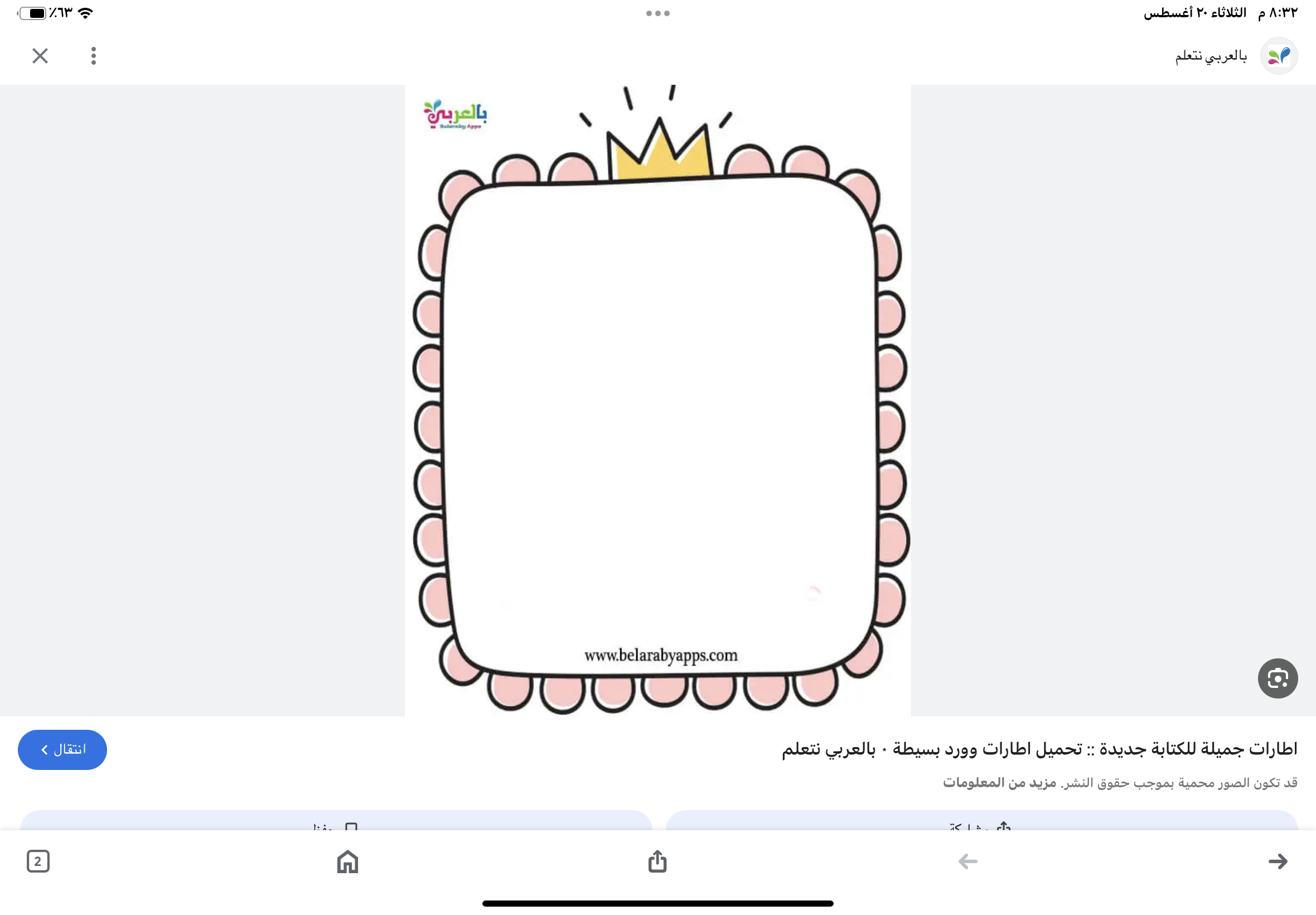 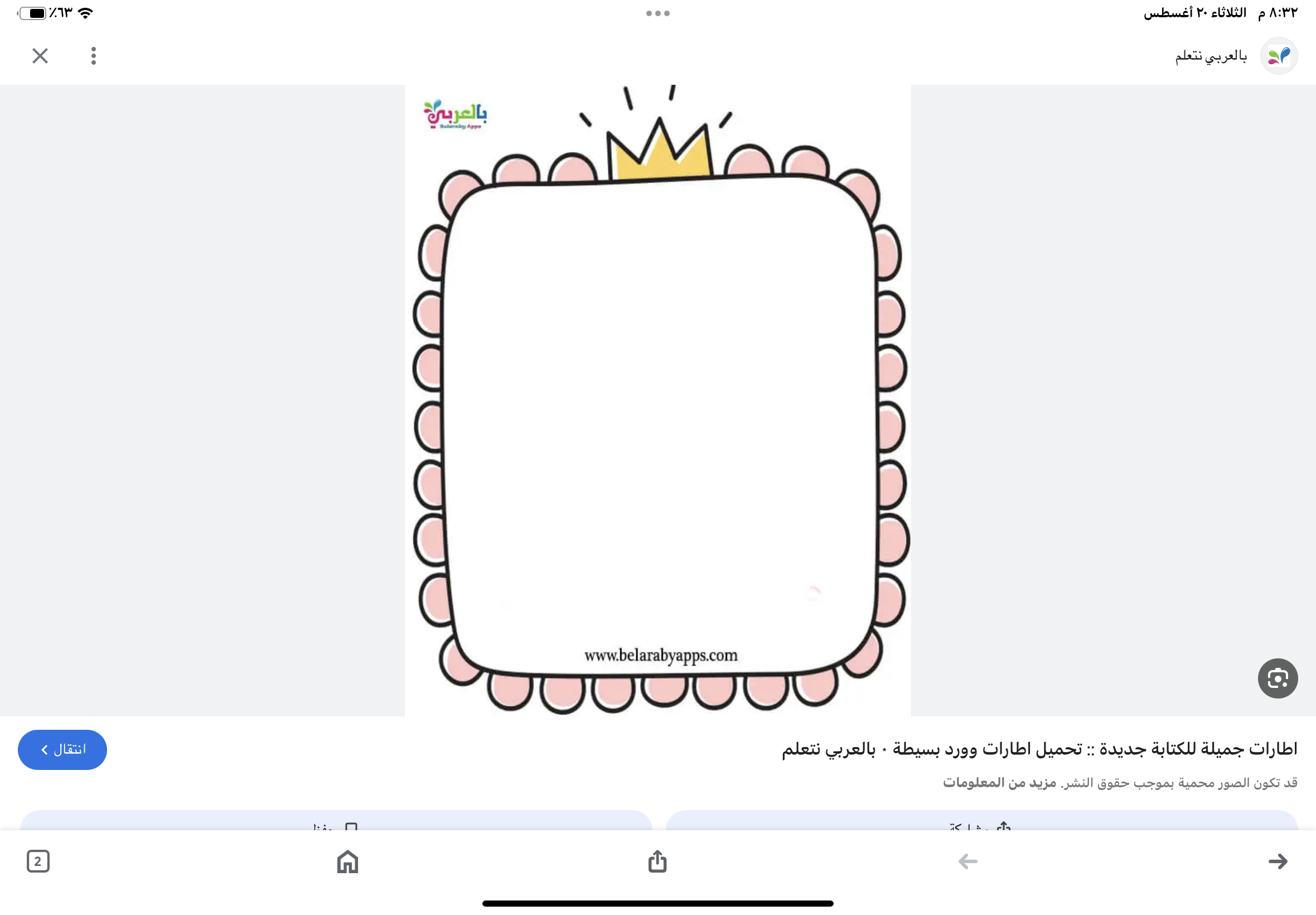 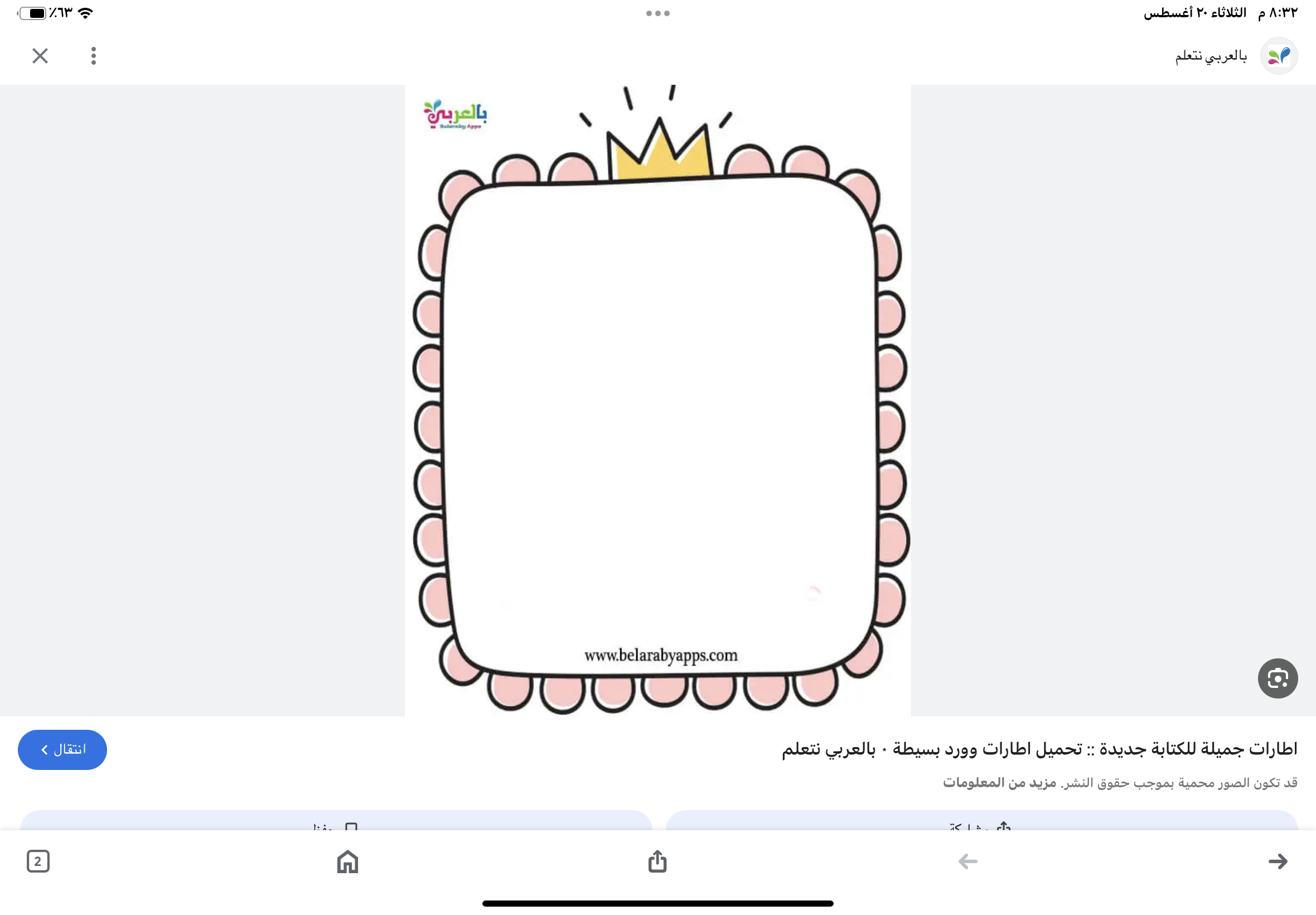 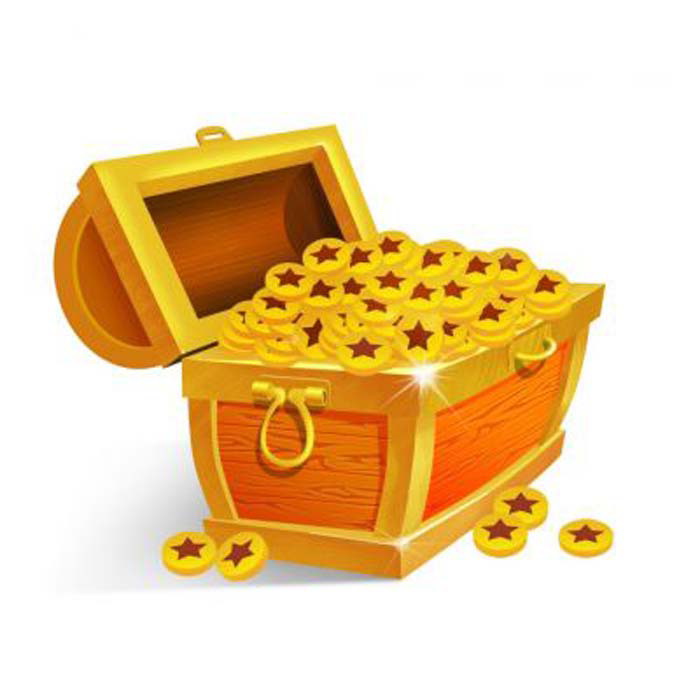 (لوحة تعزيز حائطية  فردية  )
سؤال الكنز
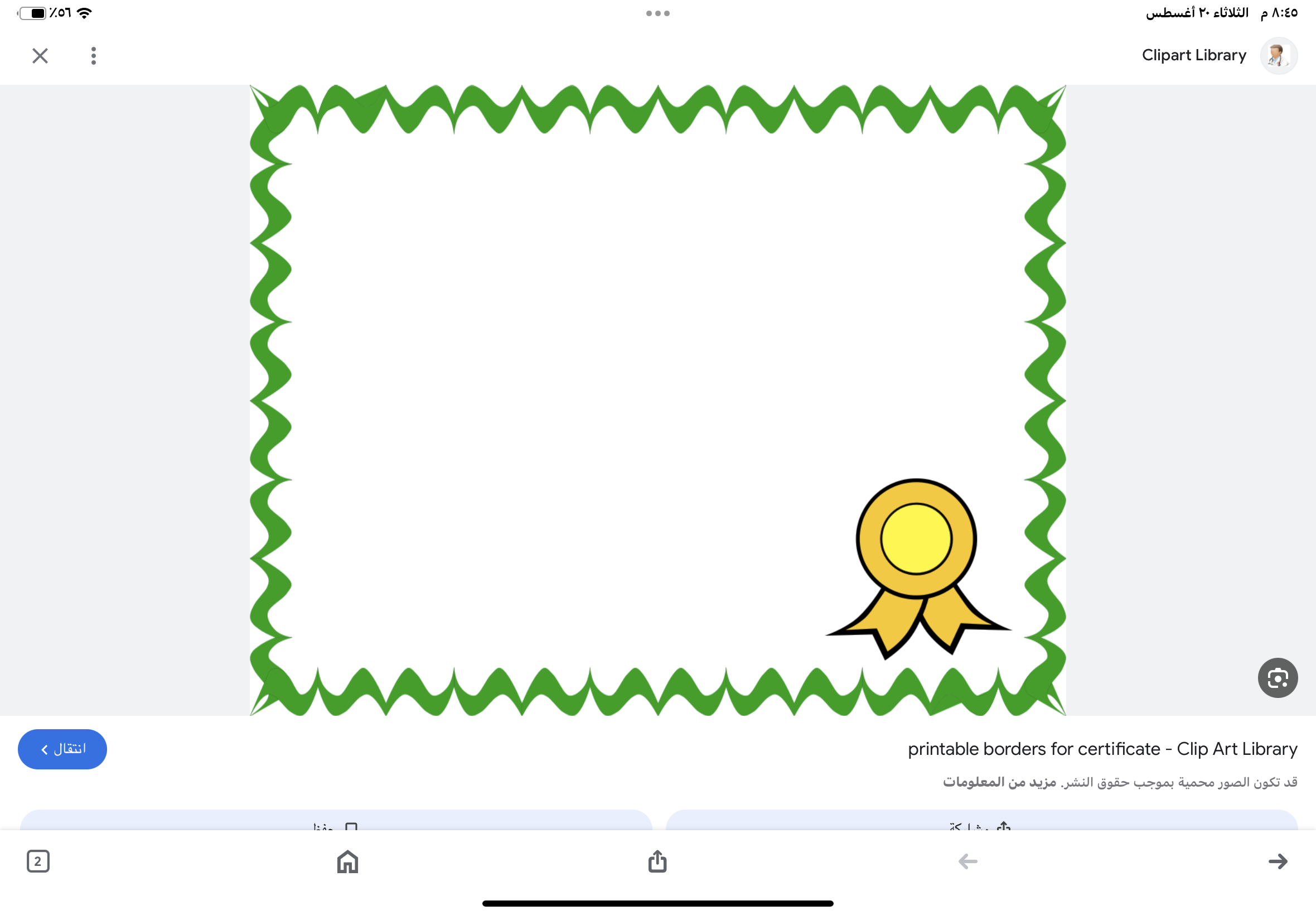 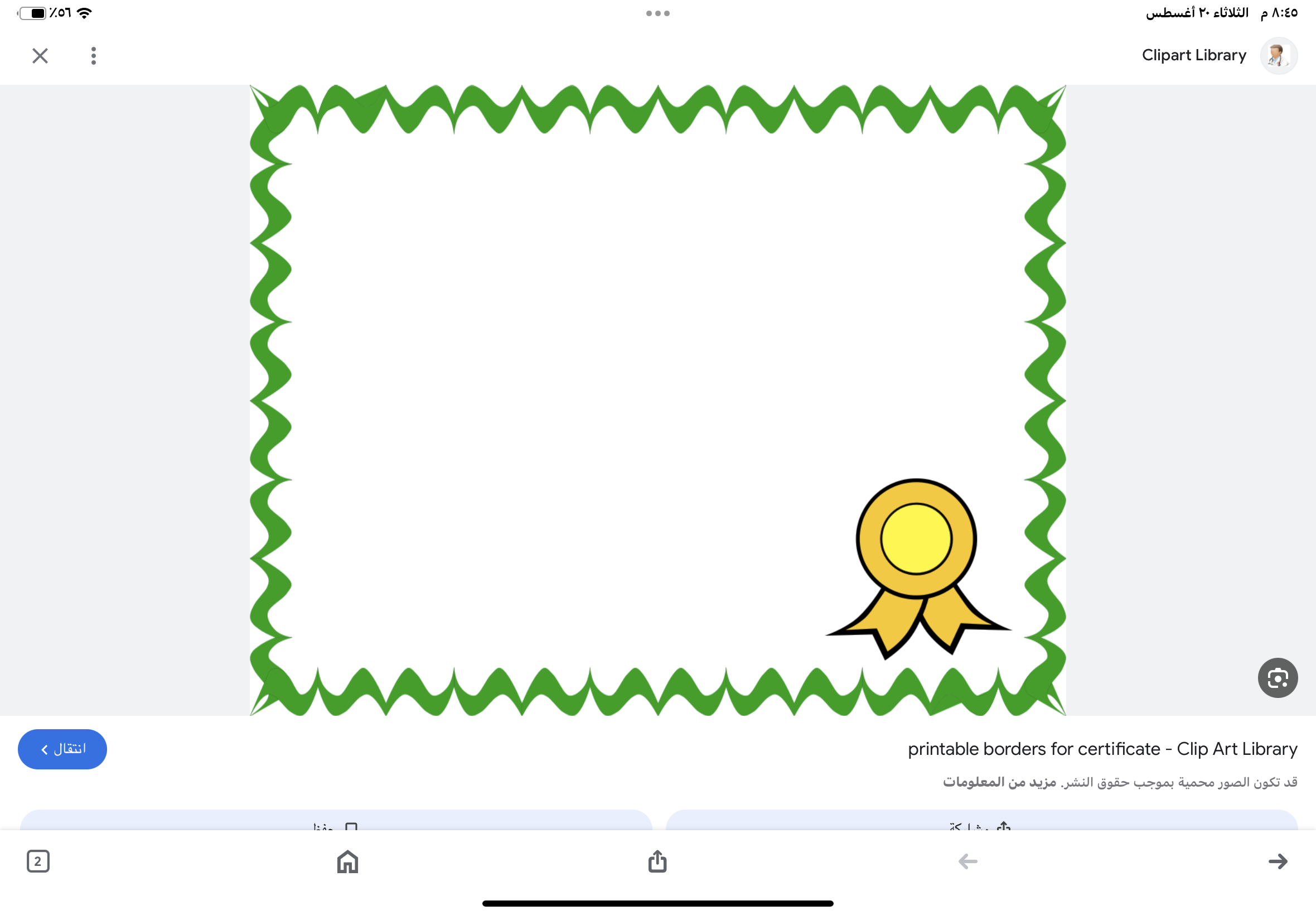 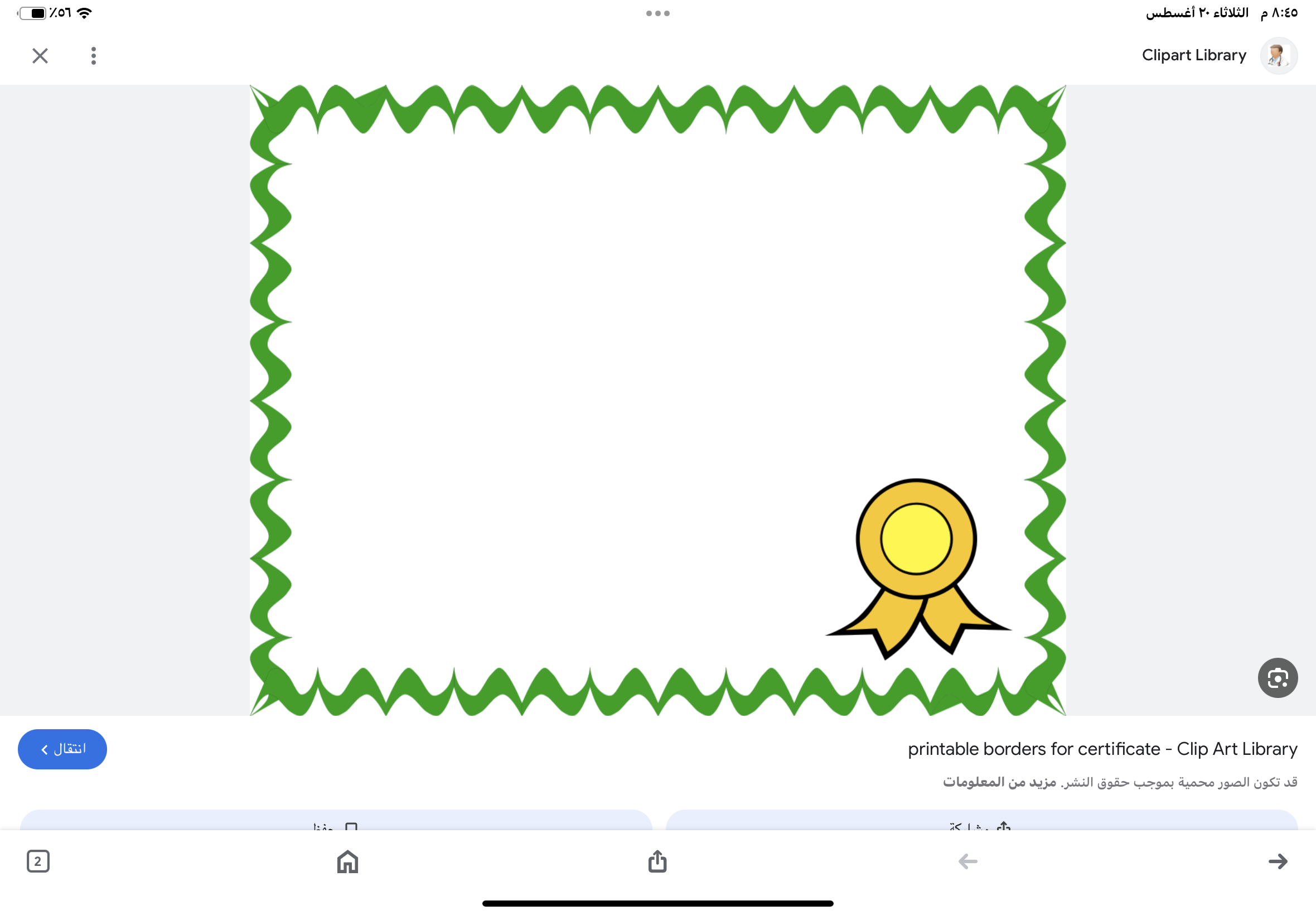 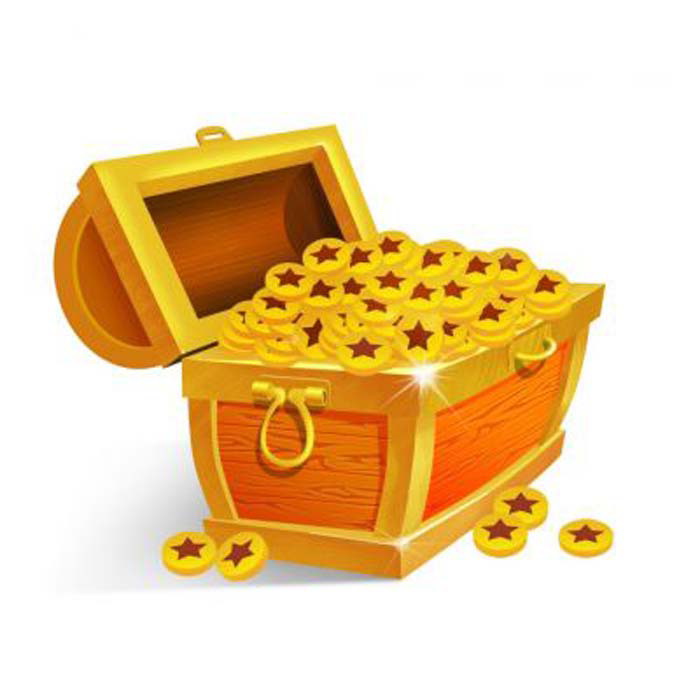 (لوحة تعزيز حائطية  فردية  )
سؤال الكنز
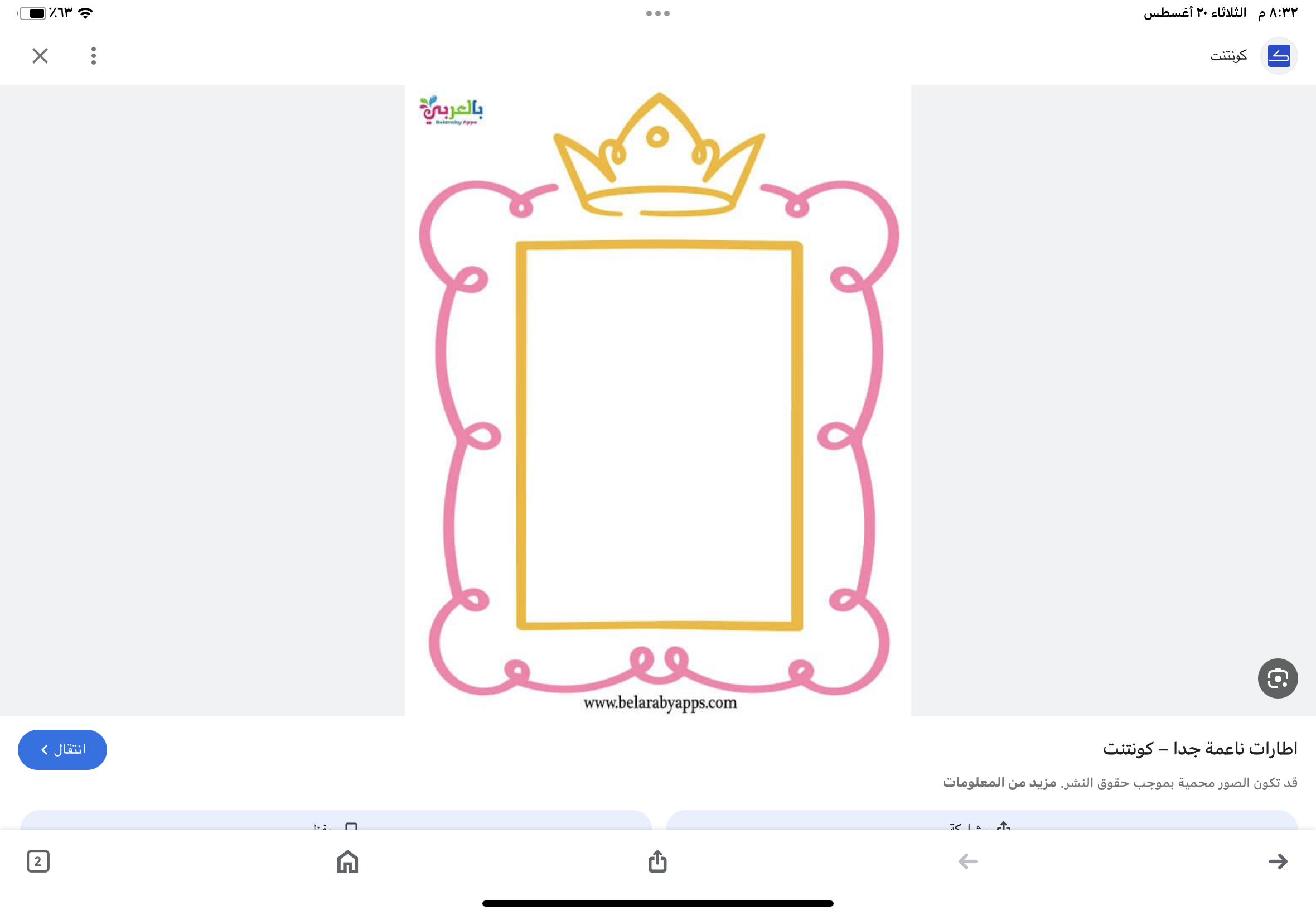 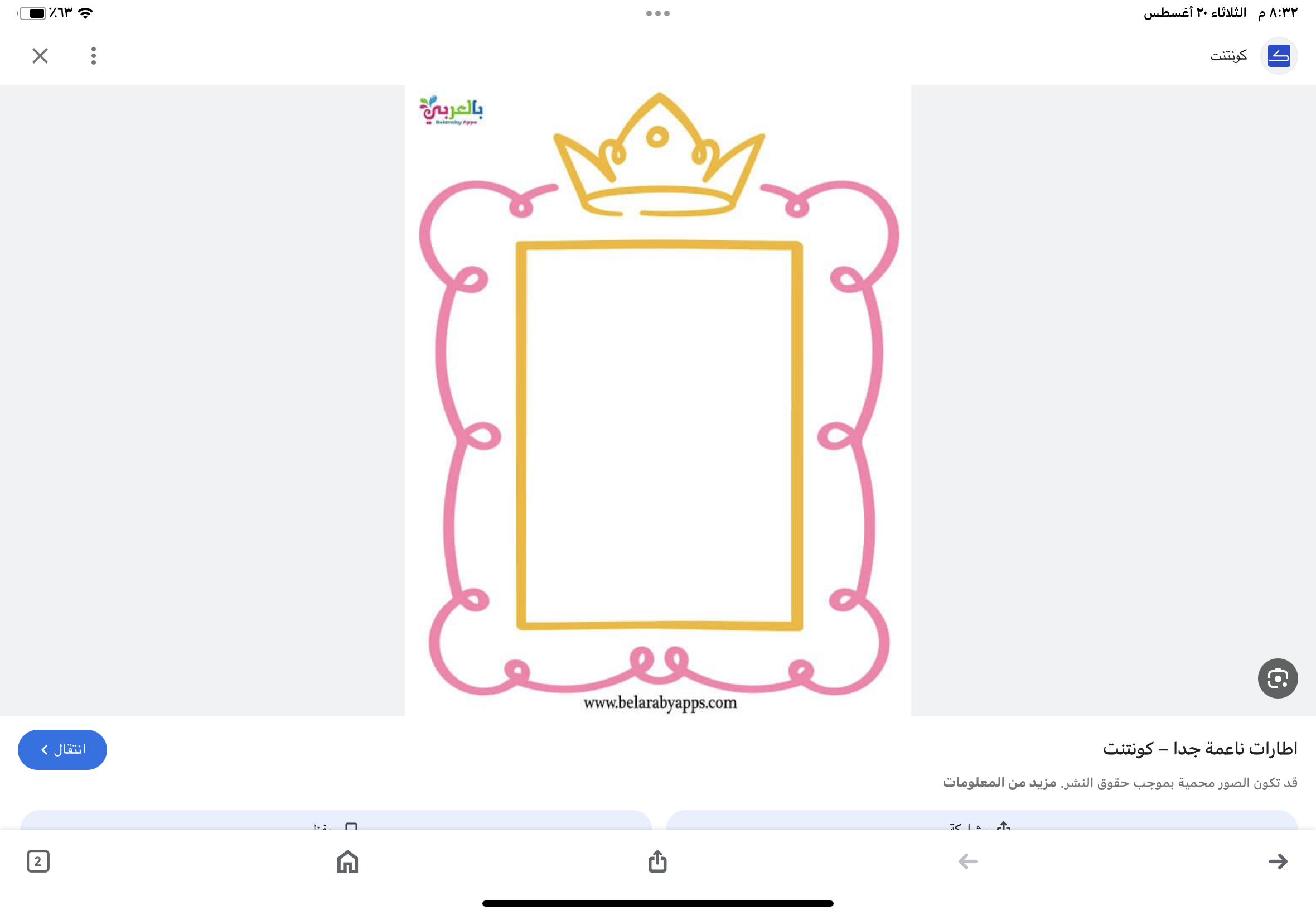 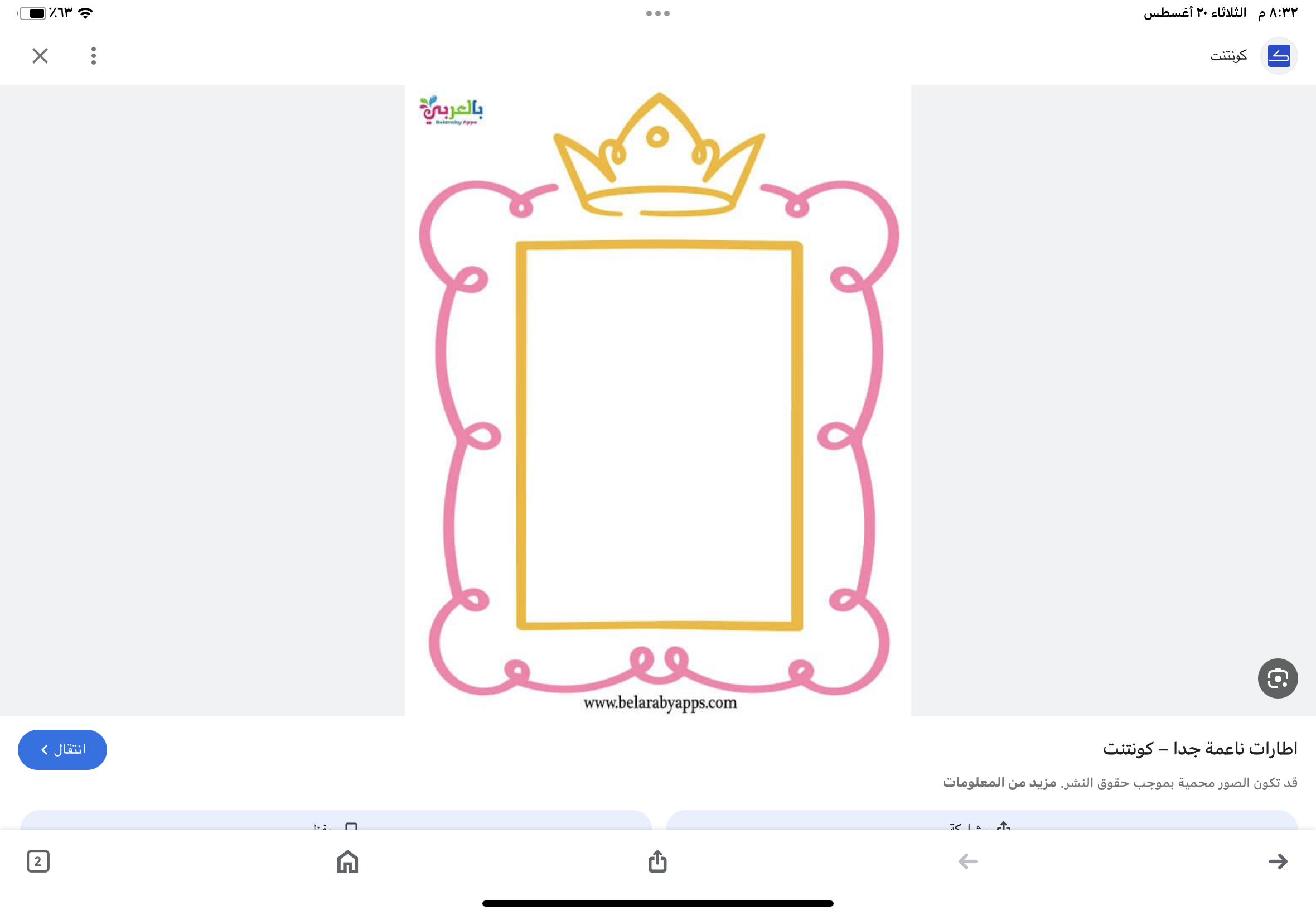